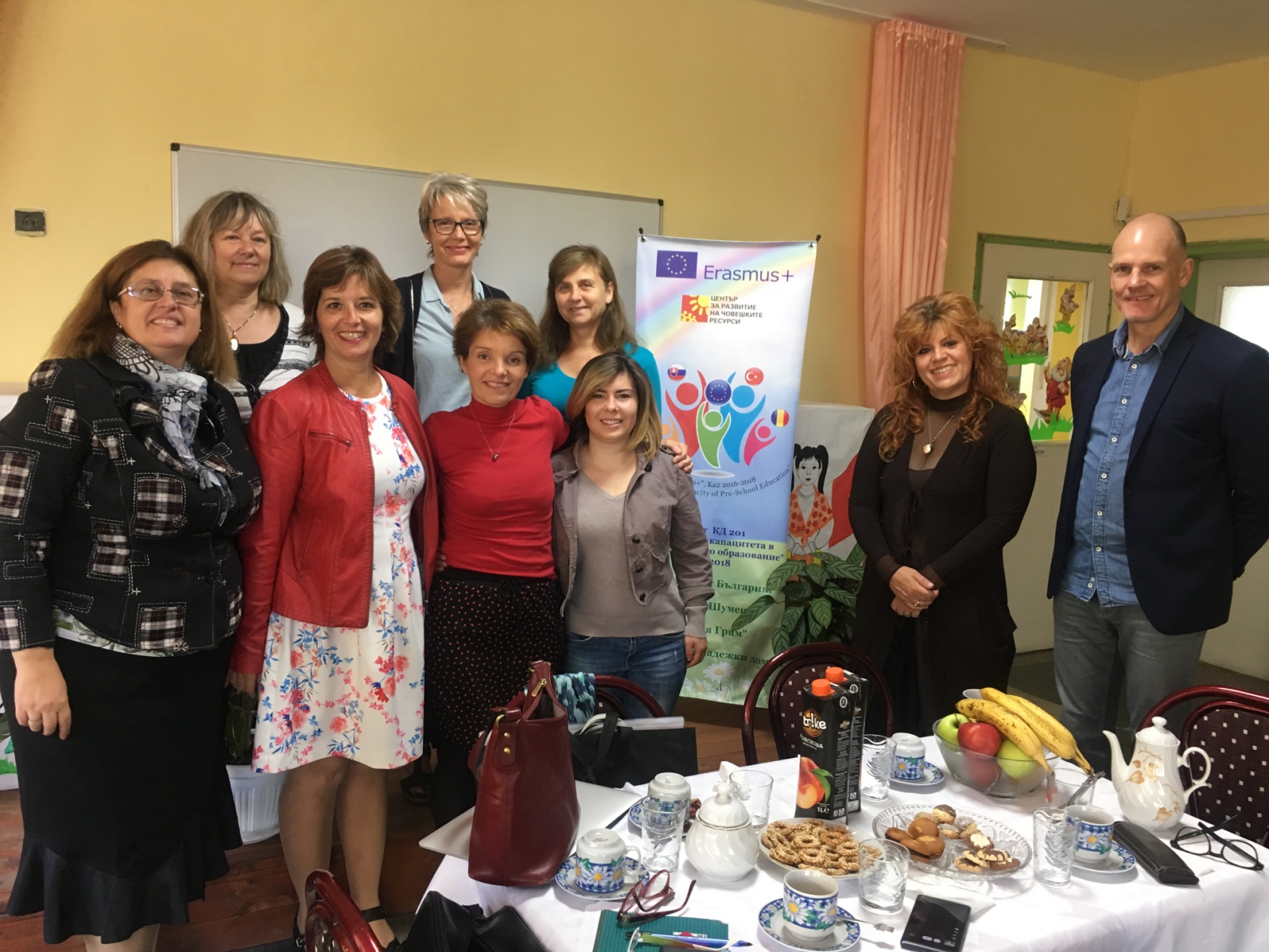 SHUMEN – OCTOBER 2017
Bulgarian Educational System
General studies
Vocational training
Higher 
education
Secondary education
Primary Education
Key
Mandatory education
Basic studies
Vocational fields
Apprenticeship diplomas
General studies
Associate degrees
Brothers Grimm : Kindergarten from  3 to 6 years of age
Children go to school from 7 am to 6 pm 
They have breakfast at 9 am,  lunch at 11:30 am and a break at 3 pm. Teachers have  lunch with pupils in the classroom. 
Teachers work 8 hours a day (6 hours in front of pupils) ; first day they work on morning and the next they work on afternoon. 
After lunch teachers have 2 hours to organize their classes.
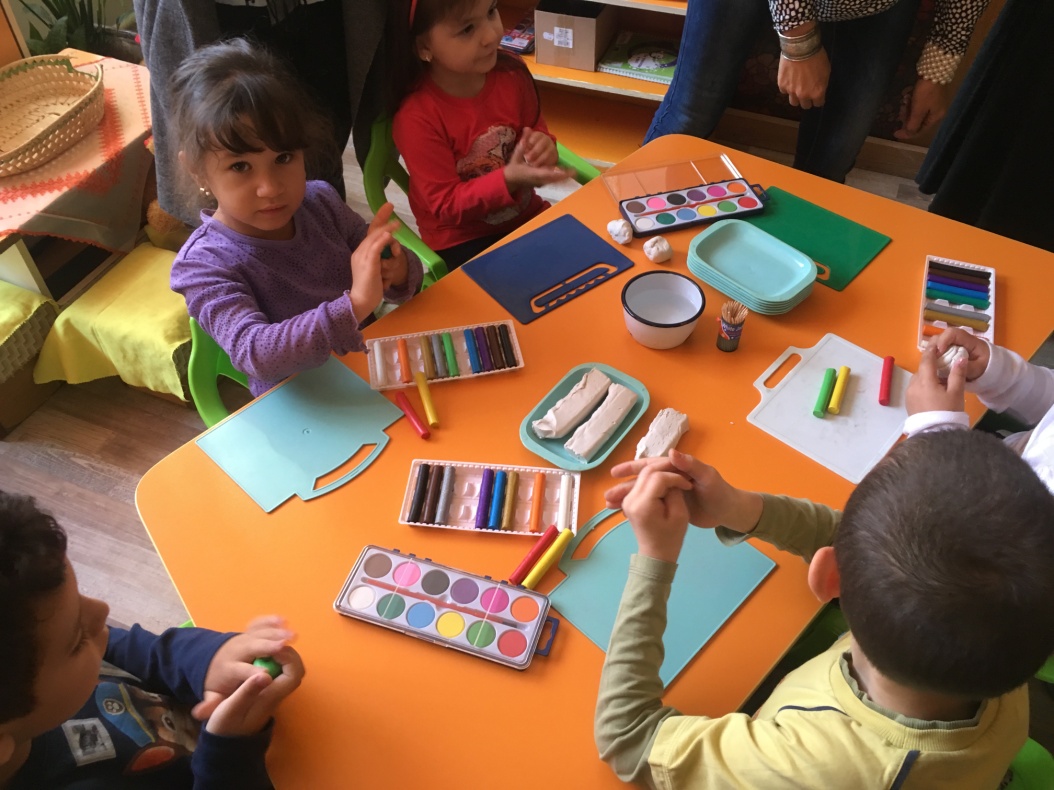 We had lunch every day with our colleagues at school.
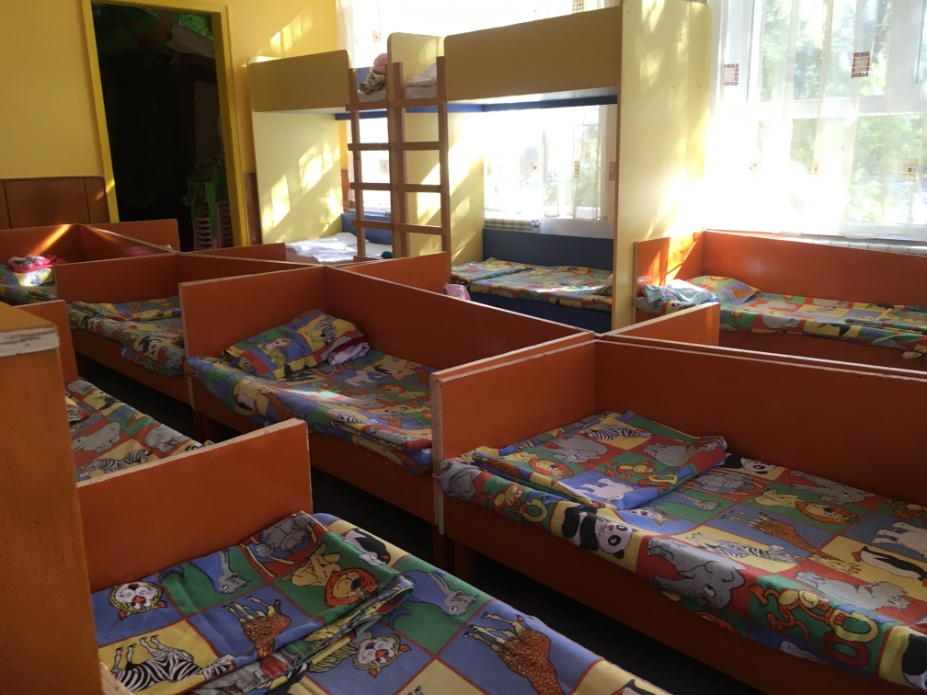 In towns, all children attend school when they are in kindergarten ; parents want schools to look after and educate  their children. 
In the country, fewer children attend school.
Activities with parents
The Brothers Grimm Kindergarten asks parents to spend at least one hour a school year at school. 

During our stay, a mother was at school and helped the teacher.
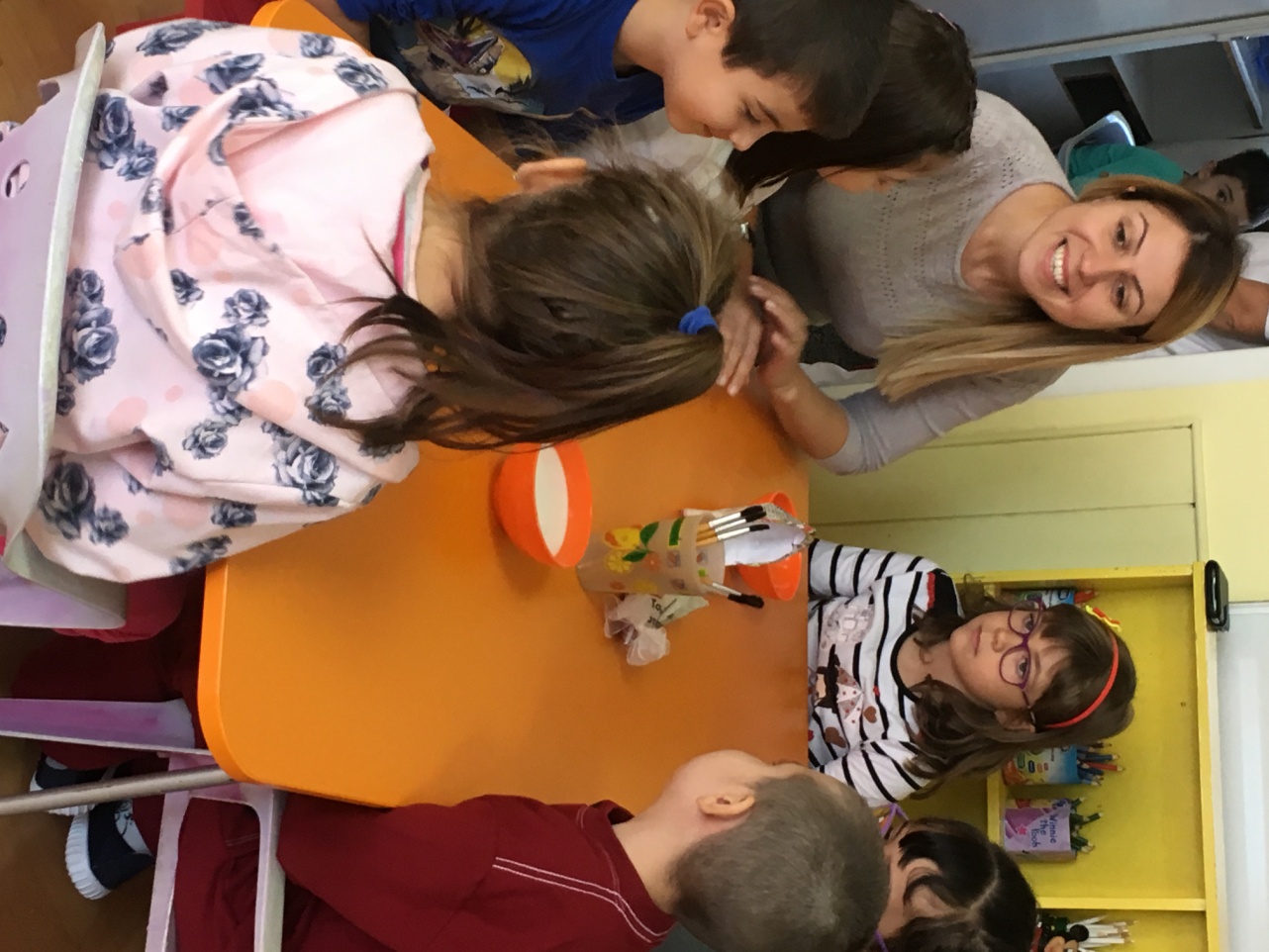 Brothers Grimm Kindergarten is very involved in Erasmus projects (7 projects in progress).

These projects have helped teachers to improve their pedagogical practices ; for example, they discovered an activity in Belgium that could be done with the local radio and journalists.  The aim of the activity is to help pupils communicate more effectively.
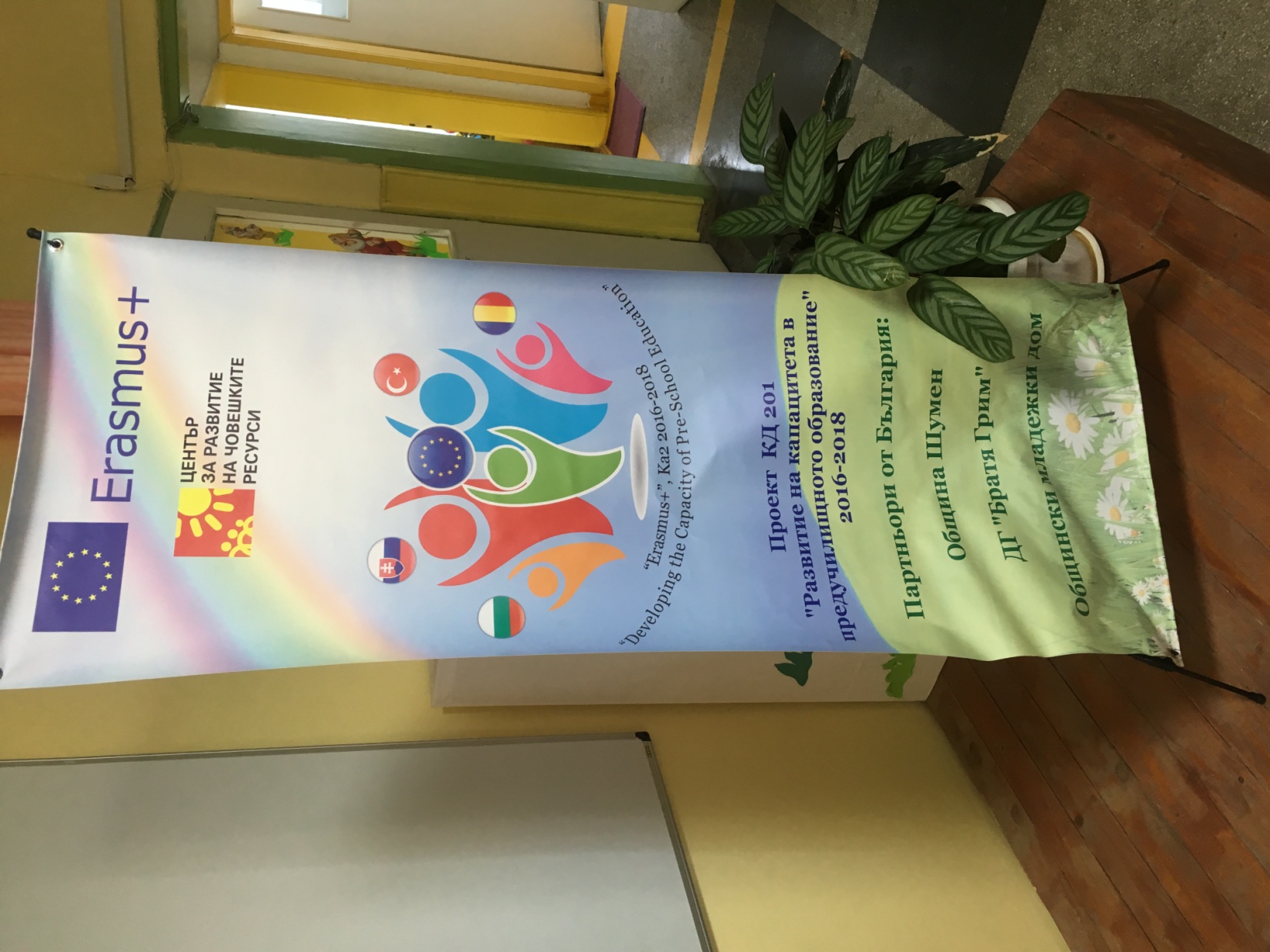 Schools are very nice and equipped with new technologies. Then pupils feel comfortable and happy in their schools and have a good learning environment.
Elementary school + middle school: from 7 to 14 years of age
Boris Knyaz elementary school
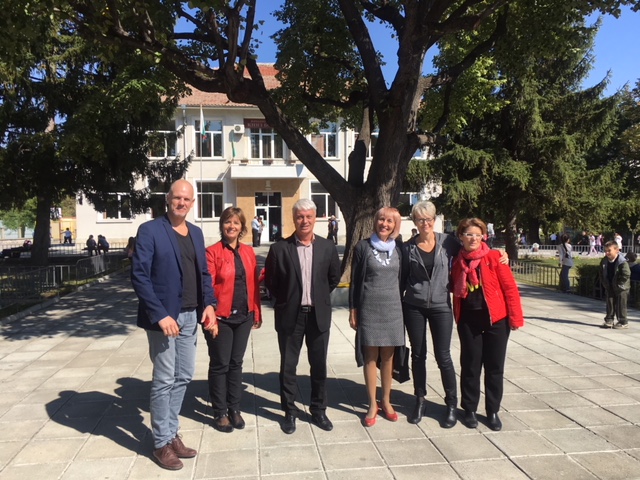 School climate
Pride in pupils’ achievements
Adults are close to children
Artistic activities are very important
There are a lot of artistic activities in middle school : music, dance, drawing…
Arts develop the pupils’ motivation and help them to avoid dropping out of school
Evaluation
No marks in elementary school ; just pictograms like 

The grading system : from 1 to 6
A national evaluation like in France in the 6th/age 11
 
No national exam (like the baccalaureat), just a local exam
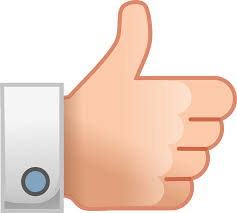 Orientation
Until last year, pupils had to choose their orientation in 8th/age 13 (in France 4th). Now, in 7th/age 12. 

Parents and children choose the orientation, with advice from the school. 

Orientation to a vocational school is a good experience for pupils ; 48% of pupils choose this option.
Vocational school : from 14 to 19 years of age
In Shumen, the fields of study correspond to the local economic environment: chemical technologies for cosmetics, professional (industrial) design/drawing and food services.

Pupils can change their field of study during the school year if they have passed a test.
Financial support for pupils with social difficulties
City council pay for the transportation of pupils who live in country. 
30 students are boarders, otherwise they couldn’t go to school.
What Azen Zlatarov school is doing to decrease dropping out of school
Specific measures in the vocational school 
They identify the target : students at risk 

Specific activities with the pedagogical counselors (a combination of our high counselor and a social worker) and volunteer teachers who are selected by the headmaster.
Additional  activities
After school, at 2.30 pm, students can get additional support like : 
Advanced work 
Psychological counseling, including with the headmaster
Extra activities to discover other fields like a hairdressing club 
The impact of these measures is very good : almost none of the students  fail the final exam
National measures for early leavers
Financial aid for students with social difficulties 

Financial aid is suspended when students leave school ; schools receive this financial aid and can use it to finance specific measures ;  for example, schools can pay volunteer teachers for extra activities.
Bulgarian teachers
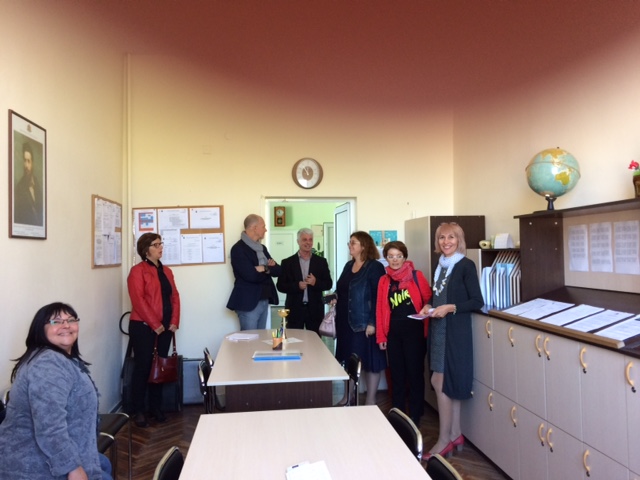 There is no national competitive exam but a master’s 
degree is required

Starting Salary : 330 euros, 
Headmasters’ salary at mid-career : 685 euros
The staff-room
Teachers are evaluated by their headmaster every 4 years. When they have difficulties, they have one year to improve but they have to pay for their own training courses.
Schools are independent
The headmaster has total independence in the management of his budget and his teaching team.
In Bulgaria, parents can choose their child’s school. So, the headmasters try to attract students to their schools.
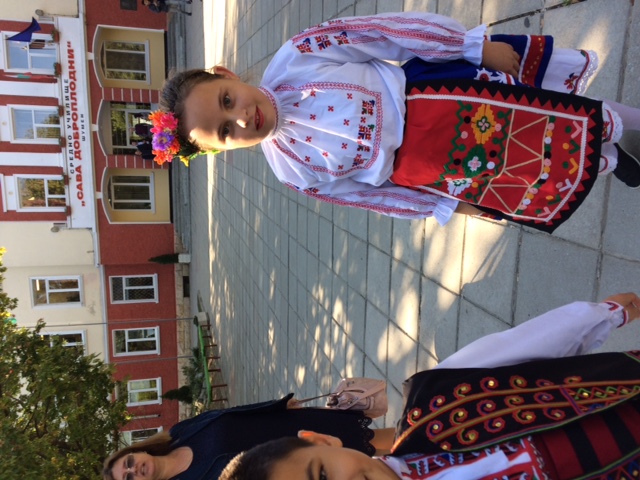 Local Architectur
Bulgarian people are very proud of their monuments and local success (philharmonic orchestra). Our colleagues wanted us to discover their region.
Shumen old fortress
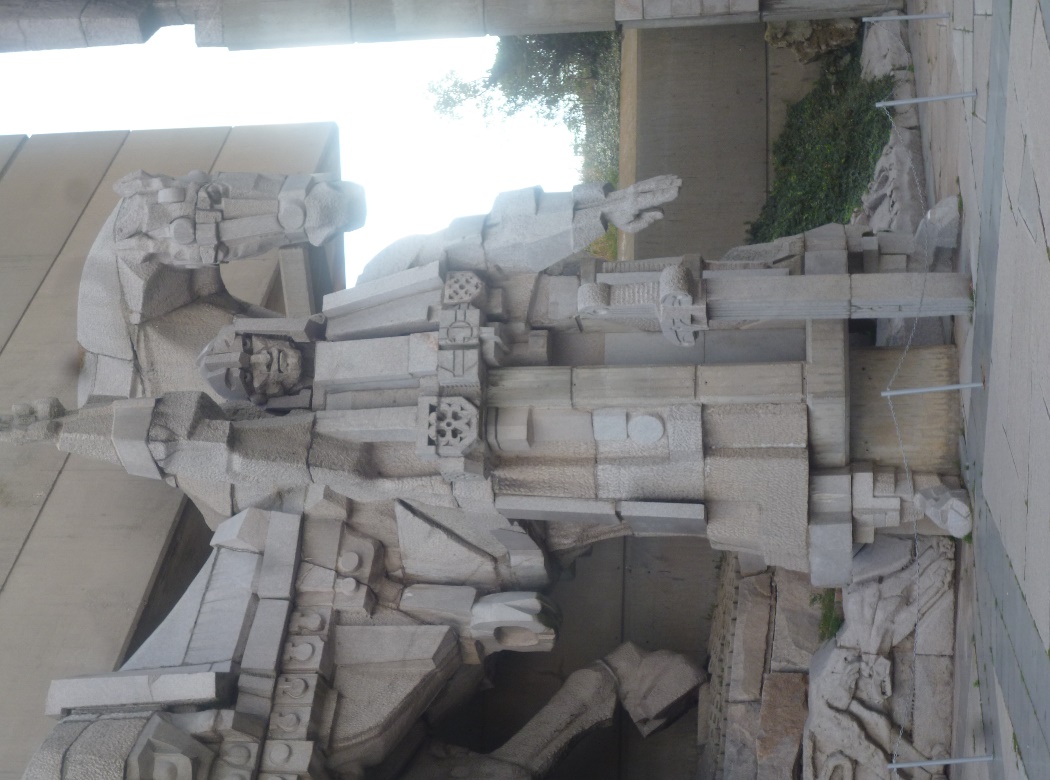 Monument built at the bulgarian independance